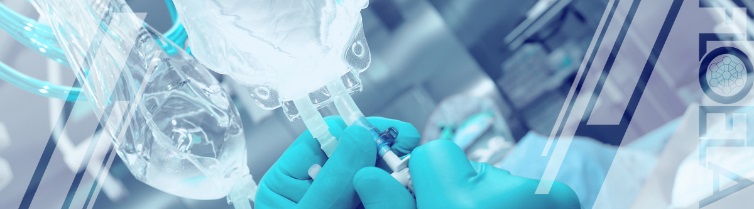 CAN THIS PATIENT BE RECRUITED TO
Emergency laparotomy
Age 50+
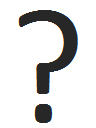 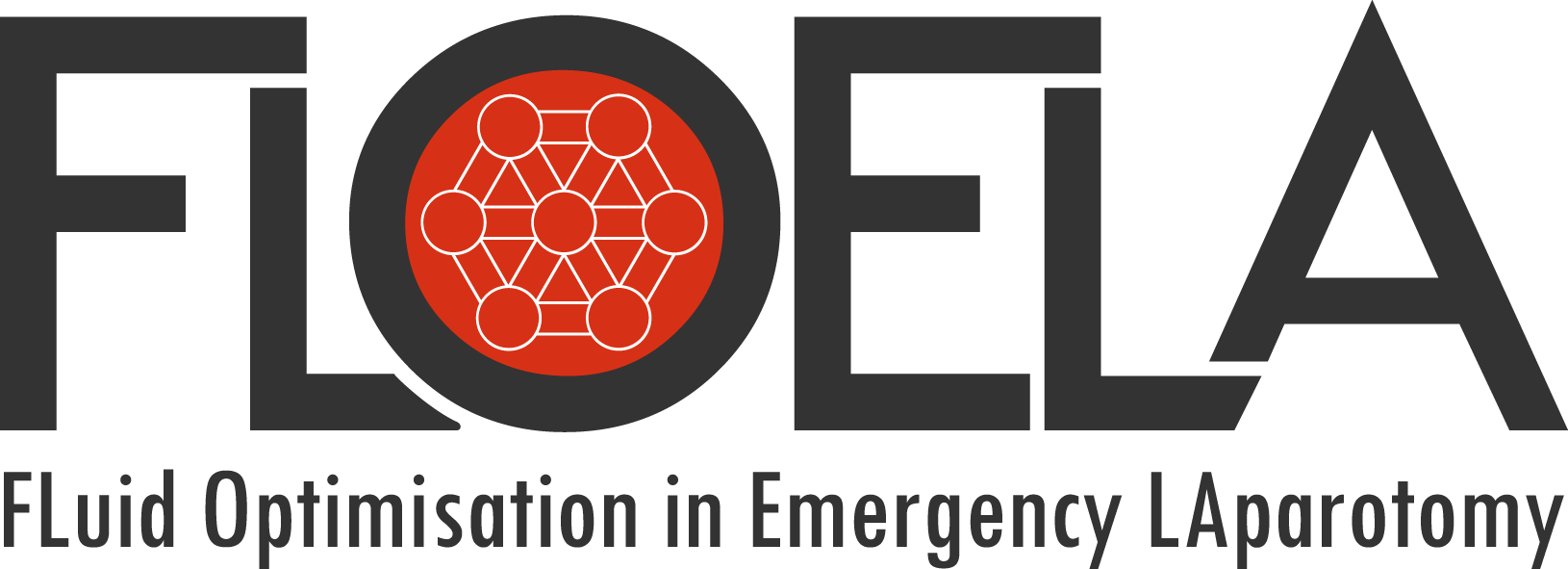 PLEASE CALL RESEARCH TEAM ON:
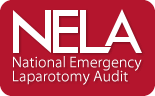 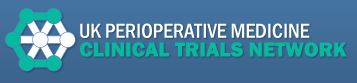 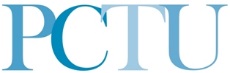 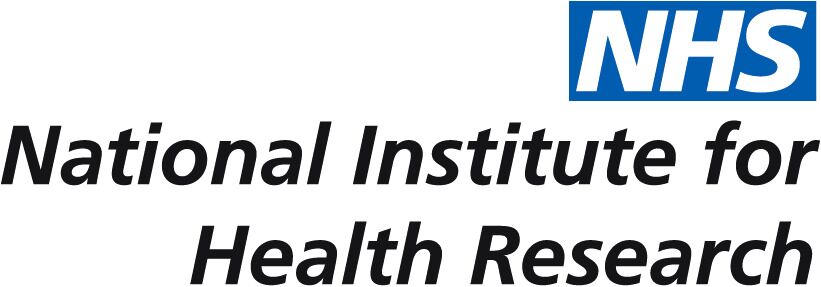 FLO-ELA  is funded by the National Institute for Health Research Health Technology Assessment programme (project number 15/80/54)